Automotive Technology: Principles, Diagnosis, and Service
Seventh Edition
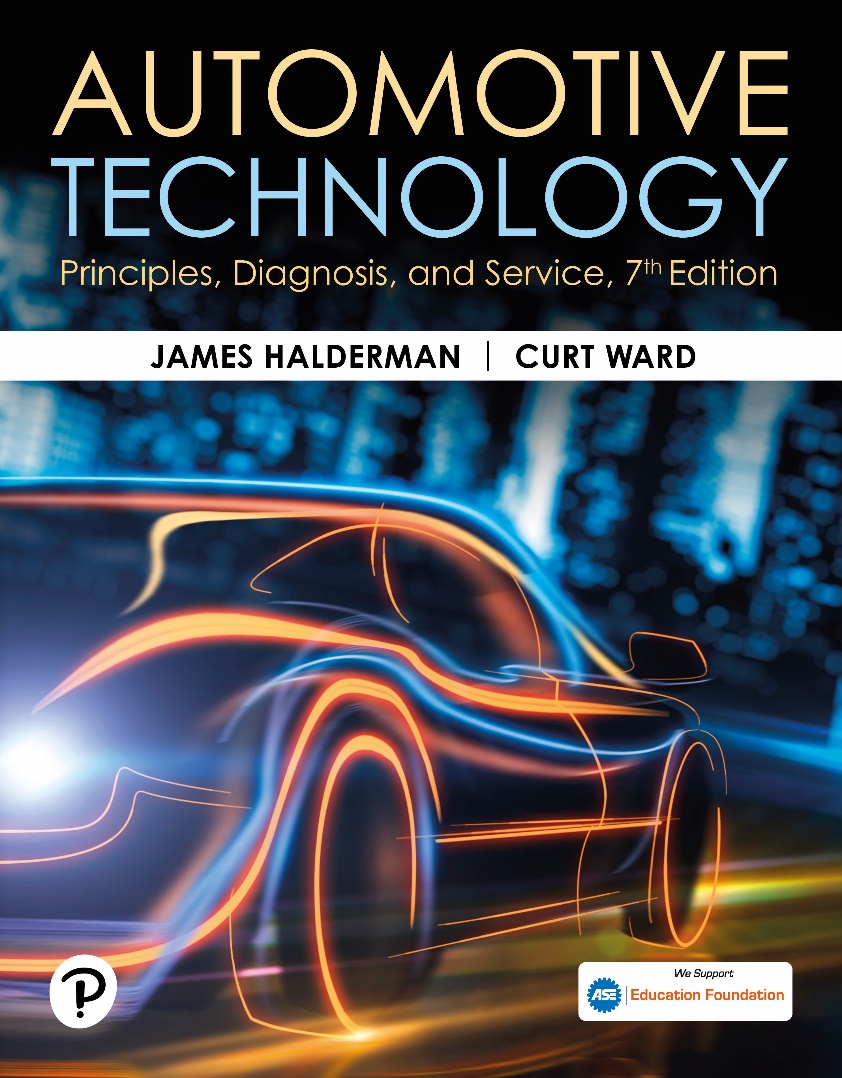 Chapter 48
12-Volt Battery Testing and Service
Copyright © 2023 Pearson Education, Inc. All Rights Reserved
[Speaker Notes: INSTRUCTOR NOTE: This presentation includes text explanation notes, you can use to teach the course.  When in SLIDE SHOW mode, you RIGHT CLICK and select SHOW PRESENTER VIEW, to use the notes.]
Learning Objectives (1 of 2)
48.1 List the precautions for working with batteries.
48.2 List the symptoms of a weak or defective battery.
48.3 Describe how to inspect and clean terminals and hold-downs.
48.4 Discuss how to test batteries for open circuit voltage.
48.5 Discuss how to test batteries for specific gravity.
48.6 Describe how to perform a battery load test.
48.7 Describe how to perform a conductance test.
Learning Objectives (2 of 2)
48.8 Explain how to safely charge a battery.
48.9 Describe float-type battery chargers.
48.10 Explain how to safely jump start a battery.
48.11 Discuss how to perform a battery drain test.
48.12 Describe how to prevent loss of memory functions and reinitialize memory functions.
48.13 Describe how to troubleshoot batteries..
Battery Service Safety Considerations
Hazards
Batteries contain acid and release explosive gases (hydrogen and oxygen) during normal charging and discharging cycles.
Safety Procedures
Disconnect the negative battery cable from the battery.
Wear eye protection and protective clothing.
Follow all safety precautions.
Never jump start a frozen battery.
Symptoms of a Weak or Defective Battery
Warning signs indicate battery near end of its useful life.
Uses water in one or more cells.
Excessive corrosion on battery cables or connections.
Slower than normal engine cranking.
Figure 48.1 Electrolyte Level Low
A visual inspection on this battery shows electrolyte level is below the plates in all cells. Not many batteries can be checked for the electrolyte level and, if low, the battery is likely at the end of its normal service life
Figure 48.2 Cable End Corrosion
Corrosion on a battery cable could be an indication that the battery itself is either being overcharged or is sulfated, creating a lot of gassing of the electrolyte
Battery Maintenance
Need for Maintenance
Most new-style batteries are of a maintenance-free design.
Battery Terminal Cleaning
Use 1 tablespoon of baking soda in 1 quart (liter) of water to neutralize the acid.
Battery Hold-Down
The hold-down bracket should be snug enough to prevent battery movement.
Figure 48.3 Baking Soda
Using a baking soda and water paste to remove the corrosion on a battery terminal
Battery Voltage Test
State of Charge
Testing battery voltage with a voltmeter. 
Referred to as an open circuit battery voltage test.
Surface charge may need to be removed before testing.
Figure 48.4 Open Circuit Voltage Test
(a) A voltage reading of 12.28 volts indicates that the battery is not fully charged and should be charged before testing. (b) A battery that measures 12.6 volts or higher after the surface charge has been removed is 100% charged.
[Speaker Notes: TECH TIP: Dynamic versus Open Circuit Voltage
Open circuit voltage is the voltage (usually of a battery) that exists without a load being applied. Dynamic voltage is the voltage of the power source (battery) with the circuit in operation. A vehicle battery, for example, may indicate that it has 12.6 volts or more, but that voltage drops when the battery is put under a load, such as cranking the engine. If the battery voltage drops too much, the starter motor rotates more slowly and the engine may not start.  If the dynamic voltage is lower than specified, the battery may be weak or defective or the circuit may be
defective.]
Animation: Meter Usage, Measure Volts(Animation will automatically start)
Question 1: ?
What is the battery state of charge test?
Answer 1
An open circuit test of the battery with a voltmeter after the surface charge has been removed.
Hydrometer Testing
If the battery has removable filler caps, the specific gravity of the electrolyte can also be checked.
A hydrometer is a tester that measures the specific gravity.
Figure 48.5 Temp Correction Chart
When testing a battery using a hydrometer, the reading must be corrected if the temperature is above or below 80°F (27°C)
Chart 48.1 Measuring Specific Gravity
[Speaker Notes: Measuring the specific gravity can detect a defective battery.
A battery should be at least 75% charged before being load
tested.]
Battery Load Testing
Terminology
A load test measures the number of amperes the battery can supply for 30 seconds at 0°F (18°C).
Test Procedure
Determine the C C A rating of the battery.
Connect the load tester to the battery.
Apply the load for a full 15 seconds.
Repeat the test.
Figure 48.6 CCA and RC
This battery has a CCA rating of 600 amperes and a reserve capacity (RC) of 110 minutes
Figure 48.7 Battery Tester
Snap-On battery tester that is capable of performing a battery load test, as well as starter and alternator amperage tests
Chart 48.2 State of Charge
Question 2: ?
What are the steps for performing a battery load test?
Answer 2
Determine the C C A rating of the battery.
Connect the load tester to the battery.
Apply the load for a full 15 seconds.
Repeat the test.
Frequently Asked Question: Where Is the Battery?
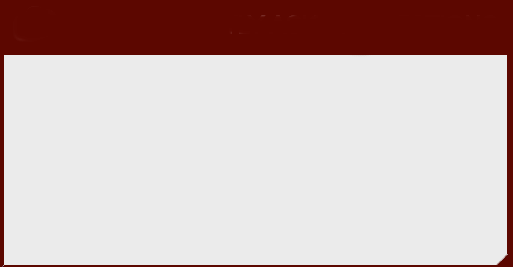 ?   Frequently Asked Question
Where Is the Battery? Many vehicle manufacturers today place the battery under the backseat, under the front fender, or in the trunk. ● SEE FIGURE 48–22.  Often, the battery is not visible, even if it is located under the hood. When testing or jump starting a vehicle, look for a battery access point.
Figure 48.8 Parallel Batteries
Most light-duty vehicles equipped with two batteries are connected in parallel as shown. Two 500-amperes,12-volt batteries are capable of supplying 1,000 amperes at 12 volts, which is needed to start many diesel engines
Figure 48.9 Series Batteries
Many heavy-duty trucks and buses use two 12-volt batteries connected in series to provide 24 volts
Frequently Asked Question: How Should You Test a Vehicle Equipped with Two Batteries?
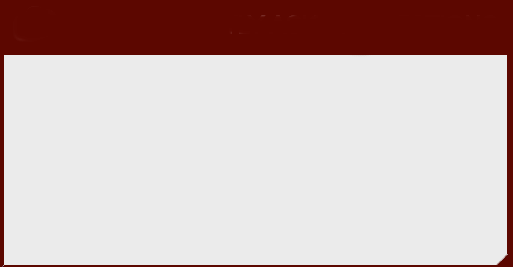 ?   Frequently Asked Question
How Should You Test a Vehicle Equipped with Two Batteries? Many vehicles equipped with a diesel engine use 2 batteries. These batteries are usually electrically connected in parallel to provide additional current (amperes) at the same voltage. SEE FIGURE 48–8.  Some heavy-duty trucks and buses connect 2 batteries in series to provide about the same current as one battery, but with twice the voltage, as shown in ● FIGURE 48–9.  To successfully test the batteries, they should be disconnected and tested separately. If just one battery is found to be defective, most experts recommend that both be replaced to help prevent future problems. Because the two batteries are electrically connected, a fault in one battery can cause the good battery to discharge into the defective battery, thereby affecting both, even if just one battery is defective.
Electronic Conductance Testing
Terminology
Conductance is a measure of how well a battery can create current.
Test Procedure
Connect the unit to the battery.
Enter the C C A rating of the battery.
Begin the test.
The tester will display the results.
Figure 48.10 Conductance Tester
A conductance tester is very easy to use and has proved to accurately determine battery condition, if the connections are properly made. Follow the instructions on the display exactly for best results
Figure 48.11 Midtronics Tester
Midtronics tester that can not only test the battery but can also detect faults with the starter and alternator
Frequently Asked Question: What Is the Three-Minute Charge Test?
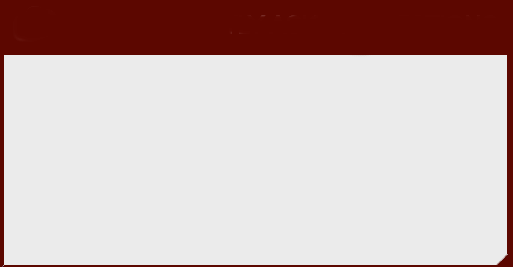 ?   Frequently Asked Question
What Is the Three-Minute Charge Test? A 3-minute charge test is used to check if a battery is sulfated: Connect a battery charger and a voltmeter to terminals. Charge the battery at a rate of 40 amperes for 3 minutes. At the end of three minutes, read the voltmeter. Results: If voltage is above 15.5 volts , replace battery. If the voltage is below 15.5 volts , the battery is not sulfated and should be charged and retested.  This is not a valid test for many maintenance free batteries. Due to the high internal resistance, a discharged battery may not start to accept a charge for several hours. Always use another alternative battery test before discarding a battery based on the results of the three-minute charge test.
Battery Charging
Charging Procedure
Determine charge rate
Connect battery charger to battery
Plug in charger to outlet
Set the charging rate
Figure 48.12 Battery Charger
A typical industrial battery charger. Be sure that the ignition switch is in the off position before connecting any battery charger. Connect the cables of the charger to the battery before plugging the charger into the outlet. This helps prevent a voltage spike and spark that could occur if the charger happened to be accidentally left on. Always follow the battery charger manufacturer’s instructions
Figure 48.13 Charging Adapters
Adapters should be used on side-terminal batteries whenever charging
[Speaker Notes: TECH TIP Always Use Adapters on Side-Post Batteries
Side-post batteries require that an adapter be used when charging the battery, if it is removed from the vehicle. Do not use steel bolts. If a bolt is threaded into the terminal, only the parts of the threads that contact the battery terminal are conducting all of the charging current. An adapter or a bolt with a nut attached
is needed to achieve full contact with the battery terminals. .]
Frequently Asked Question: Should Batteries Be Kept Off of Concrete Floors?
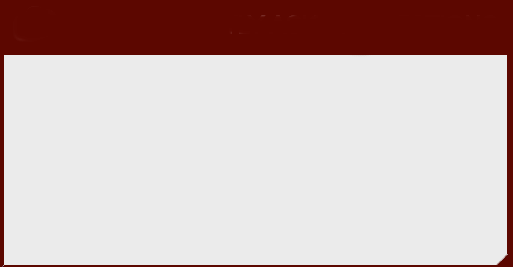 ?   Frequently Asked Question
Should Batteries Be Kept Off of Concrete Floors?  All batteries should be stored in a cool, dry place when not in use. Many technicians have been warned not to store or place a battery on concrete. According to battery experts, it is the temperature difference between the top and the bottom of the battery that causes a difference in the voltage potential between top (warmer section) and bottom (colder section). It is this difference in temperature that causes self-discharge. Submarines cycle seawater around their batteries to keep all sections of battery at same temperature to help prevent self-discharge.  Therefore, always store or place batteries up off the floor and in a location where the entire battery can be kept at the same temperature, avoiding extreme heat and freezing temperatures. Concrete cannot drain the battery directly because the case of the battery is a very good electrical insulator.
Battery Charge Time
Hours needed to charge the battery = 
Reserve capacity ÷ Charge current
Example:
90 minutes ÷10 amperes = 9 hours
[Speaker Notes: TECH TIP: Charge Batteries at 1% of Their CCA Rating
Many batteries are damaged due to overcharging.
To help prevent damages, such as warped
plates and excessive release of sulfur smell
gases, charge batteries at a rate equal to 1% of
the battery’s CCA rating. For example, a battery
with a 700 CCA rating should be charged at
7 amperes (700 × 0.01 = 7 amperes). No harm
occurs to the battery at this charge rate, even though
it may take longer to achieve a full charge. This means
that a battery may require eight or more hours to
become fully charged, depending on the battery
capacity and state of charge (SOC).]
Figure 48.14 Float-type Charger
A typical float-type battery charger connected to a vehicle placed in storage for the winter. This type of charger can be left connected to the battery all winter long without it causing any harm to the battery.
[Speaker Notes: WARNING: Never Charge or Jump Start a Frozen Battery
A discharged battery can freeze because the
electrolyte becomes mostly water. Never attempt
to charge or jump start a vehicle that has a frozen
battery. When the battery freezes, it often bulges at
the sides because water expands about 9% when it
freezes, forming ice crystals that occupy more space
than water. The crystals can trap bubbles of hydrogen
and oxygen that are created during the chemical
processes in a battery. When attempting to charge or
jump start the frozen battery, these pockets of gases
can explode. Because the electrolyte expands, the
freezing action usually destroys the plates and can
loosen the active material from the grids. It is rare for
a frozen battery to be restored to useful service.]
Jump Starting
When using jumper cables or a battery jump box, the last connection made should always be on the engine block or an engine bracket on the dead vehicle as far from the battery as possible.
Many newer vehicles have special ground and/or positive power connections built away from the battery just for the purpose of jump starting.
Animation: Jumper Cable Usage(Animation will automatically start)
Animation: Jump Starting A Hybrid Vehicle(Animation will automatically start)
Figure 48.15 Jump Box
A Typical battery jump box used to jump start vehicles. These hand-portable units have almost made jumper cables obsolete
Animation: Jumper Box Usage(Animation will automatically start)
Figure 48.16 Battery Date Sticker
The sticker on this battery indicates that it was shipped from the factory January, 2022.
[Speaker Notes: TECH TIP: Look at the Battery Date Code
All major battery manufacturers’ stamp codes on the battery case give the date of manufacture and 
other information about the battery. Most battery manufacturers use a number to indicate the year 
of manufacture and a letter to indicate the month of manufacture, except the letter I, because it 
can be confused with the number 1. For example:
A = January
B = February
C = March
D = April
E = May
F = June
G = July
H = August
J = September
K = October
L = November
M = December
The shipping date from the manufacturing plant is usually indicated by a sticker on the body of the 
battery. Almost every battery manufacturer uses just one letter and one number to indicate the 
month and year. ●        Figure 48–16.]
Battery Electrical Drain Testing (1 of 2)
The battery electrical drain test determines if any component or circuit in a vehicle is causing a drain on the battery when everything is off.
Using an Inductive D C ammeter
The fastest and easiest method to measure battery electrical drain
Clamp around either cable
Capable of measuring low current (10 milliamperes)
Battery Electrical Drain Testing (2 of 2)
Using a D M M set to read milliamperes
Make certain that all lights, accessories, and ignition are off.
Disconnect the negative () battery cable and install a parasitic load tool.
Start the engine and drive the vehicle about 10 minutes.
Connect an ammeter across the parasitic load tool switch and wait 20 minutes.
Open the switch on the load tool and read the battery electrical drain on the meter display.
Chart 48.3 State of Charge
Battery charging guideline showing the charging times that vary according to state of charge, temperature, and charging rate. It may take 8 hours or more to charge a fully discharged battery.
* Correct for temperature.  ** If colder, it’ll take longer.
Figure 48.17 Mini-Clamp On DMM
This mini clamp-on digital multimeter is being used to measure the amount of battery electrical drain that is present. In this case, a reading of 20 milliamperes (displayed on the meter as 00.02 ampere) is within the normal range of 20 to 30 milliamperes. Be sure to clamp around all of the positive battery cables or all of the negative battery cables, whichever is easiest to get the clamp around
Animation: Battery Drain Test, Clamp Meter(Animation will automatically start)
Figure 48.18 Shut-Off Tool
After connecting shut-off tool, start engine and operate all accessories. Stop engine and turn off everything. Connect ammeter across shut-off switch in parallel. Wait 20 minutes. This time allows all electronic circuits to “time out” or shut down. Open the switch–all; current now flows through the ammeter. A reading greater than specified (usually greater than 50 milliamperes, or 0.05 ampere) indicates a problem that should be corrected
[Speaker Notes: CASE STUDY: The Chevrolet Battery Story
A Chevrolet Impala was being diagnosed for a dead battery. Testing for a battery drain (parasitic draw) showed 2.25 amperes, which was clearly over the acceptable value of 0.050 or less. At the suggestion of the shop supervisor, the technician used a Tech 2
scan tool to check if all of the computers and modules went to sleep after the ignition was turned off. The scan tool display indicated that the instrument panel (IP) showed that it remained awake after all of the others had gone into sleep mode. The IP cluster was unplugged and the vehicle was tested for an electrical drain again. This time, it was only 32 milliamperes (0.032 ampere), well within the normal range.
Replacing the IP cluster solved the excessive battery drain.
Summary:
Complaint—The battery was dead. 
Cause—Excessive battery drain (parasitic draw) was found. Using a scan tool to test the modules, it was discovered that the instrument panel cluster (IPC) remained awake and never powered down when the ignition was turned off.
Correction—The IPC was replaced, which corrected the excessive battery drain problem.]
Question 3: ?
How is a battery drain test performed?
Answer 3
With an inductive D C ammeter or a D M M set to read milliamperes.
Maintaining Electronic Memory Functions
Disconnect Issues
Security system, P C M relearn, Windows/Sunroof
Maintaining Memory Methods
9 or 12 volt supply at D L C or power plug (lighter) 
Reinitialization
Power windows, radio antitheft, intelligent battery systems
Figure 48.19 Radio Code
Battery was replaced in this ford focus and the radio displayed “enter code” when the replacement battery was installed. A code is required to unlock the radio
Figure 48.20 Memory Tool
A special tool that includes a lighter plug that can be plugged into a jump-start battery unit and the other end connected to the data link connector (DLC) of vehicle to maintain memory functions
Frequently Asked Question: How Is a New Battery Registered?
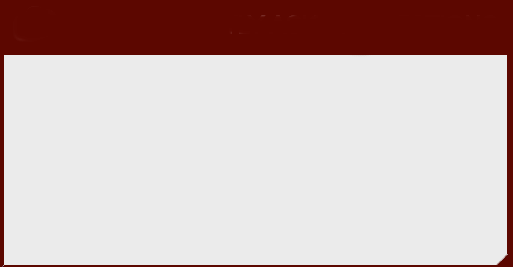 ?   Frequently Asked Question
How Is a New Battery Registered? Some require that a new battery be registered so that PCM knows” that battery has been replaced. Over time, every battery loses capacity and as a result, charging voltage usually needs to be increased. If a new battery is installed without being registered, PCM may overcharge new battery. The steps needed to be performed to resister a battery include: 1 When installing new battery, ensure that replacement battery is same type as original plus same size and capacity as the original. 2 Use a factory or factory level aftermarket scan tool to the DLC and turn the ignition on (KOEO).   3 Check instructions for the scan tool and follow on-screen directions. The scan tool will: Sets battery capacity to 80%, The current battery statistics such as the charge level and calculated battery temperature are deleted.  If a different size or type of battery is being installed, then the PCM needs to be coded to match the specifications of the new and different battery. A scan tool is needed to register the new battery to the vehicle. Always follow the vehicle manufacturer’s recommended procedures when replacing a battery.
Figure 48.21 Memory Saver Tool
A memory saver tool that uses a 12-volt battery to connect to the power (terminal 16) and ground (terminals 4 and 5) of the DLC
Frequently Asked Question: Where Is the Battery?
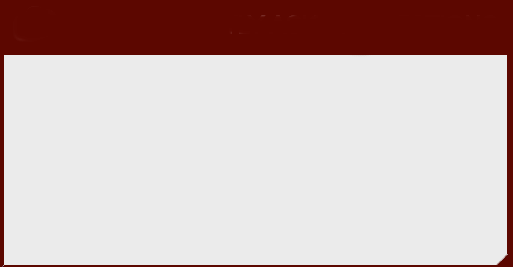 ?   Frequently Asked Question
Where Is the Battery? Many vehicle manufacturers today place the battery under the backseat, under the front fender, or in the trunk. ● SEE FIGURE 48–22.  Often, the battery is not visible, even if it is located under the hood. When testing or jump starting a vehicle, look for a battery access point.
Figure 48.22 Memory Saver
Many newer vehicles have batteries that are sometimes difficult to find. Some are located under plastic panels under the hood, under the front fender, or even under the rear seat, as shown here.
Related Additional Animations
Animation: Meter Usage, Battery Volt Check(Animation will automatically start)
Animation: Measure Battery Voltage Drop(Animation will automatically start)
Animation: Battery Drain Test, Amps(Animation will automatically start)
Animation: Toyota Battery Control(Animation will automatically start)
Electrical and Electronic Systems Videos and Animations
Videos Link: (A6) Electrical/Electronic Systems Videos
Animations Link: (A6) Electrical/Electronic Systems Animations
Copyright
This work is protected by United States copyright laws and is provided solely for the use of instructors in teaching their courses and assessing student learning. Dissemination or sale of any part of this work (including on the World Wide Web) will destroy the integrity of the work and is not permitted. The work and materials from it should never be made available to students except by instructors using the accompanying text in their classes. All recipients of this work are expected to abide by these restrictions and to honor the intended pedagogical purposes and the needs of other instructors who rely on these materials.
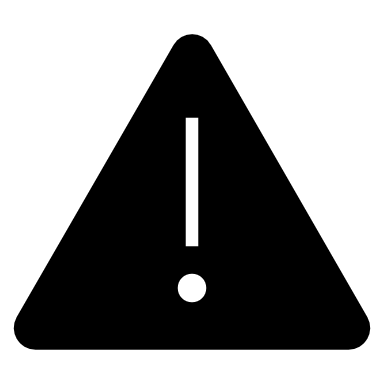